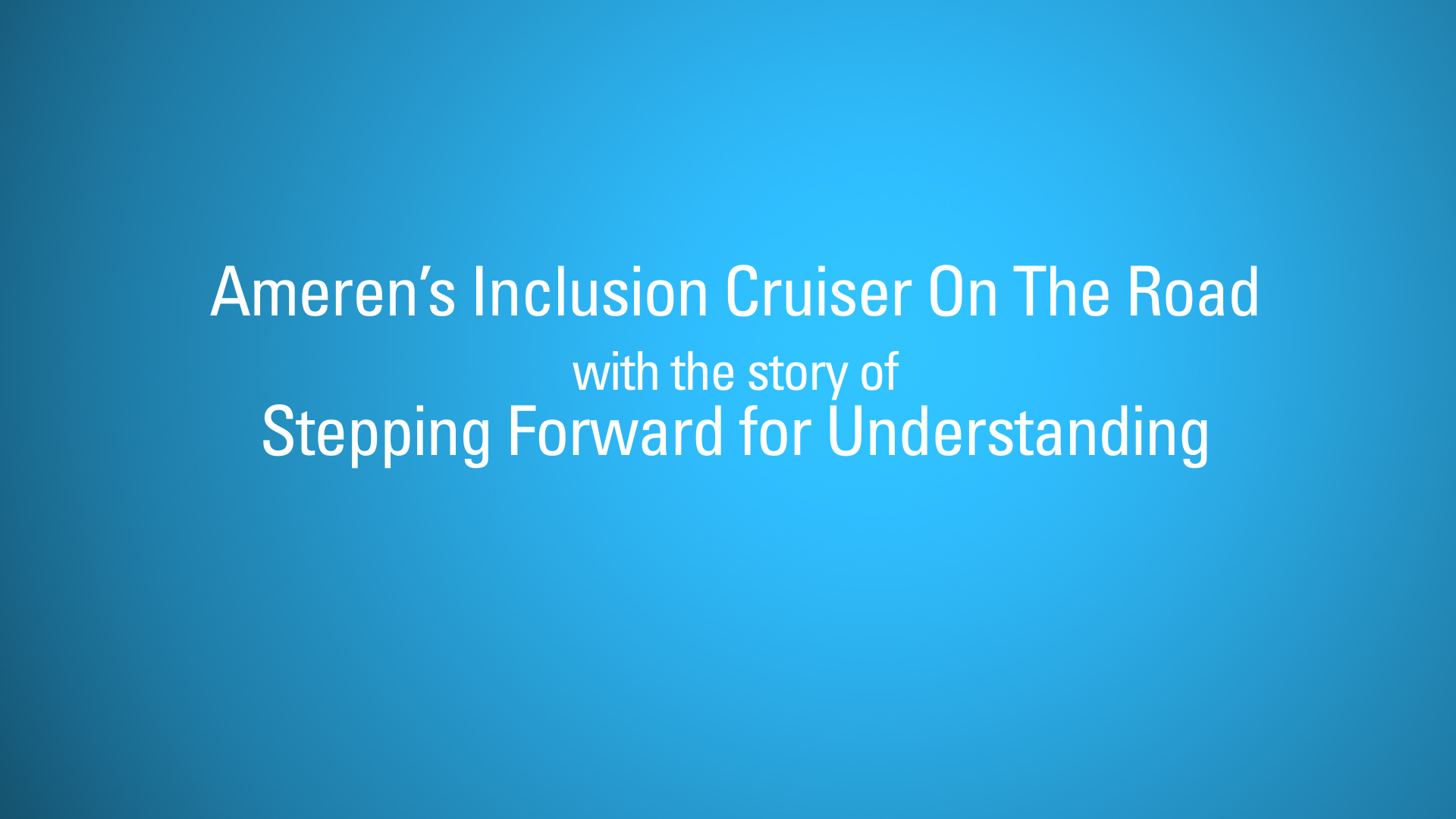 Objectives
Discover courage can be demonstrated in many ways, big or small.
Understand how experiences shape perspectives and biases.
"Think outside the box" when looking for ways to be accepting of differences.
Reflect on how speaking up can help us become more courageous and move us forward.
Recognize when speaking up in certain situations can help promote awareness and inspire others.
Discussion Question 1
In the first story, Deb talked to her students about the "differences they saw in that room alone, at that moment." 
 
What differences can we see (or hear) in this room right now?
Discussion Question 2
In the second story, DaJuan shared a time when he approached a co-worker from a position of "curiosity, rather than judgment." 
 
Think of a time you have done the same OR when someone did that for you. What was the situation? What was the outcome?
Discussion Question 3
Both Deb and Dajuan stated it was their responsibility to be a leader and address stereotypical comments.  

Share a time in which you spoke up against a biased or stereotypical comment.  

What is the impact to your work team, your community, or your organization if you remain silent?
Objectives
Discover courage can be demonstrated in many ways, big or small.
Understand how experiences shape perspectives and biases.
"Think outside the box" when looking for ways to be accepting of differences.
Reflect on how speaking up can help us become more courageous and move us forward.
Recognize when speaking up in certain situations can help promote awareness and inspire others.
Thank you for participating!